PHÒNG GIÁO DỤC VÀ ĐÀO TẠO QUẬN LONG BIÊN TRƯỜNG MẦM NON HOA SỮA         Năm học 2022-2023
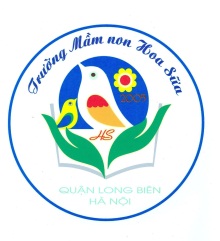 GIÁO ÁN PHÁT TRIỂN NGÔN NGỮ
Đề tài: Truyện “ Cả nhà ăn dưa hấu   ”              Lứa tuổi : Nhà trẻ  ( 24 – 36 tháng)
Cô và trẻ chơi trò chơi : Trời sáng, trời tối
Kể chuyện “ Cả nhà ăn dưa hấu  ”
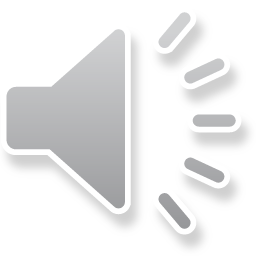 Truyện : Cả nhà ăn dưa hấu
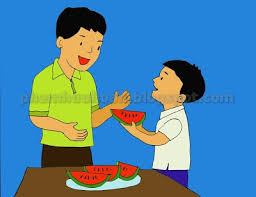 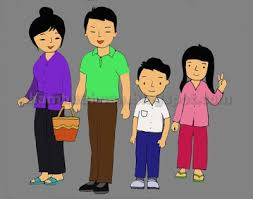 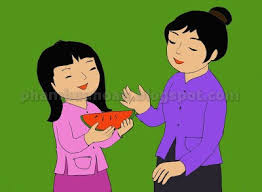 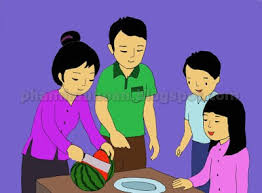 Đàm thoại, trích dẫn
+ Cô kể câu chuyện gì?
+ Trong truyện có những ai?
+ Nhà bạn hùng có ai?
+ Trước khi ăn dưa hấu chị Hoa và bạn Hùng đã làm gì?
=> Mời cả lớp nghe lại câu chuyện lần nữa
Kết thúc
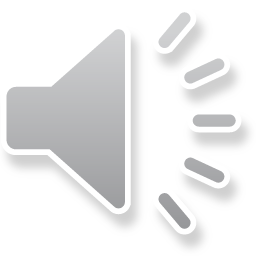